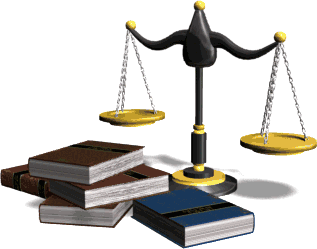 X.  SPECIALTY AND PROBLEM SOLVING COURTS
PRESENTED BY: 
JUDGE MARK A. SPEISER
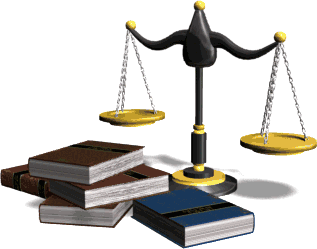 I. SPECIALTY COURTS
A.  HABITUAL OFFENDER COURT
FOCUS ON CAREER CRIMINALS
LOWER CASE LOAD
HIGH NUMBER OF TRIALS
TOUGH SENTENCING
DEFENDANT HAS HISTORY OF VIOLENT AND DANGEROUS CONVICTIONS AND PENDING CHARGE IS EQUALLY SERIOUS
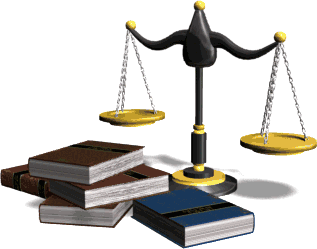 B. DOMESTIC VIOLENCE COURT
FOCUS ON CRIME ARISING DURING MARITAL OR COHABITATION RELATIONSHIPS
DEFENDANT MAY NOT POST BOND UNTIL APPEARANCE BEFORE DOMESTIC VIOLENCE JUDGE
DEFENDANT PROSECUTED EVEN IF VICTIM OBJECTS
CRIME AGAINST SOCIETY 
OFTEN INVOLVES BATTERED SPOUSE OR CHILD SYNDROME
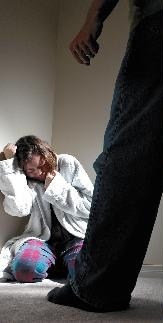 DEFENDANT, IF GRANTED BOND, NOT ALLOWED CONTACT WITH OR TO RETURN TO RESIDENCE OF VICTIM UNTIL CASE RESOLVED
USE OF RESTRAINING ORDERS
ANGER MANAGEMENT COURSE REQUIRED
CASES NORMALLY INVOLVE CHARGES OF:
BATTERY OR AGGRAVATED BATTERY
ASSAULT OR AGGRAVATED ASSAULT
ASSAULT OR BATTERY ON A PREGNANT WOMAN
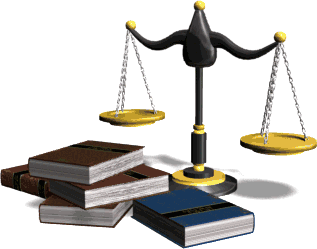 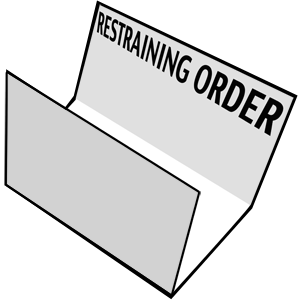 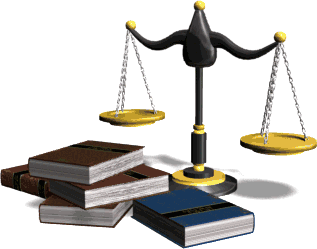 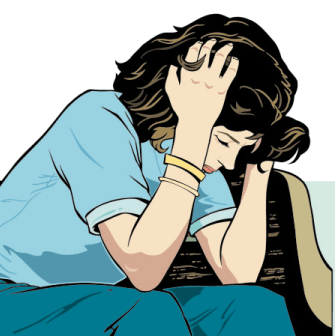 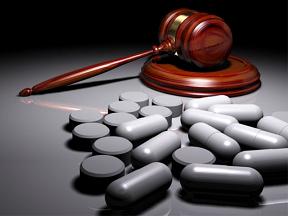 II. PROBLEM SOLVING COURTS:
A. TYPE:
MENTAL HEALTH COURT
DRUG COURT 
VETERANS COURT
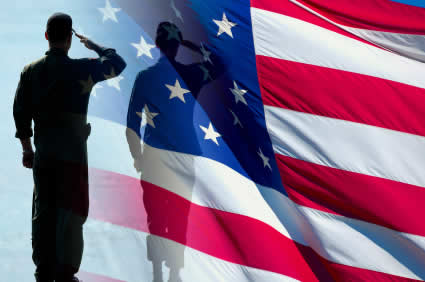 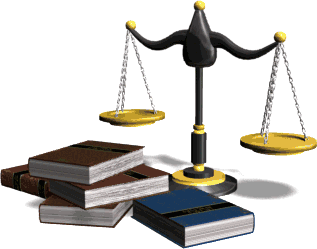 B. MISSION: 
BRING TOGETHER A COLLABORATIVE, MULTI-DISCIPLINARY APPROACH TO EFFECTIVELY DEAL WITH THE UNDERLYING CAUSES OF CRIMINAL BEHAVIOR
FOCUS IS ON ROOT OF PROBLEM RATHER THAN MERELY REACTING TO THE CONSEQUENCES OF THE PROBLEM
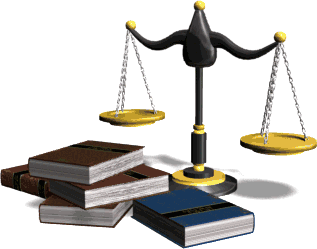 REQUIRES THE JUDICIAL SYSTEM TO CHANGE ITS MINDSET
INSANITY: DOING THE SAME THING OVER AND OVER AGAIN AND EXPECTING A DIFFERENT RESULT
MINDS ARE LIKE PARACHUTES;THEY BOTH WORK BETTER WHEN THEY ARE OPEN
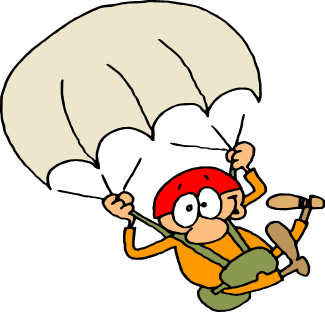 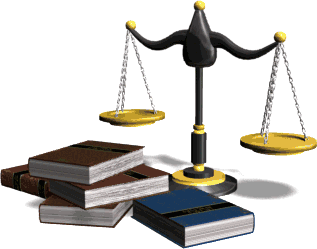 JUDICIAL CODE OF CONDUCT ENCOURAGES JUDGES TO INVOLVE THEMSELVES IN ACTIVITIES TO IMPROVE THE LEGAL SYSTEM AND THE ADMINSTRATION OF JUSTICE
TAKE THE FIRST STEP ; IT MAY NOT BE THE ULTIMATE SOLUTION,  BUT IT IS BETTER TO DO SOMETHING IMPERFECTLY THAN TO DO NOTHING FLAWLESSLY!!
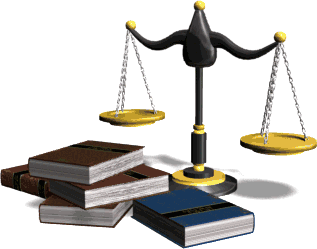 G.  REASON WHY SYSTEM CHANGES WERE NECESSARY
U.S. INCARCERATES MORE PEOPLE THAN ANY OTHER COUNTRY IN THE WORLD
MORE THAN ONE IN EVERY HUNDRED AMERICANS ARE NOW BEHIND BARS 
THE 50 STATES ARE SPENDING NEARLY $1 BILLION A PIECE, PER YEAR, ON PRISONS AND PRISONERS
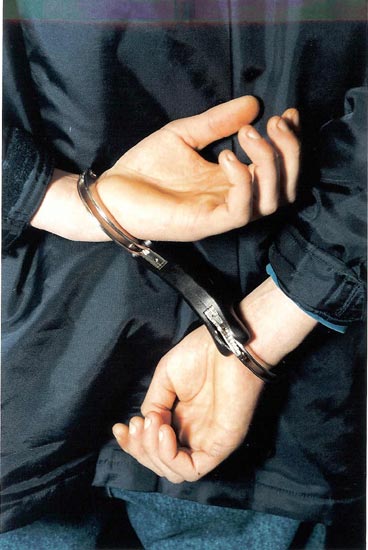 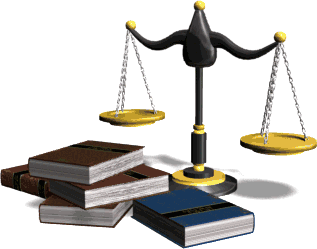 STATES ARE UNDERFUNDING TREATMENT FOR INDIVIDUALS WITH MENTAL HEALTH AND SUBSTANCE ABUSE ISSUES
INDIVIDUALS WITH THESE ISSUES ARE BEING INCARCERATED AT ALARMINGLY HIGH RATES
INCARCERATION IS A COSTLY UNDERTAKING THAT YIELDS FEW MEASUREABLE RESULTS
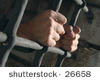 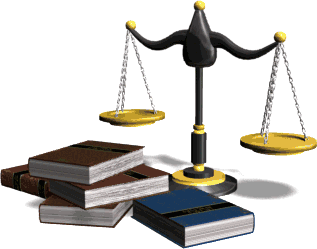 THIS PRACTICE IS KNOWN AS THE “CRIMINALIZATION” OF THE MENTALLY ILL AND ADDICTIVE  POPULATION OF OUR SOCIETY
PROBLEM SOLVING COURTS REPRESENT A  NEEDED MINDSET CHANGE BY A FORWARD THINKING SEGMENT OF OUR JUDICIARY
REALIZATION THAT FRONT-END TREATMENT WORKS BETTER AND IS LESS COSTLY THAN BACK-END PUNISHMENT
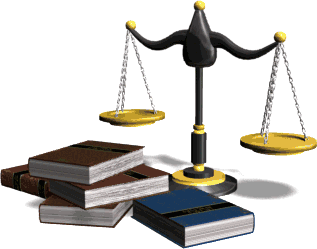 JUSTICE DOES NOT ALWAYS MEAN DOLING OUT PUNISHMENT; JUSTICE MEANS REACHING THE RIGHT RESULT
JUDGES SERVE AS CHANGE AGENTS ORCHESTRATING IN ONE COURTROOM A COLLECTIVE EFFORT BETWEEN THE CRIMINAL JUSTICE SYSTEM AND THE MENTAL HEALTH OR SUBSTANCE ABUSE SYSTEMS
THIS IS KNOWN AS “THERAPEUTIC JURISPRUDENCE”
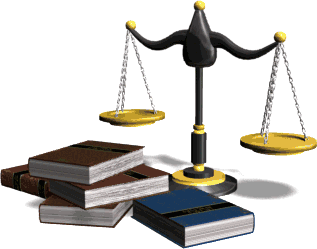 D. HOW COURTS WORK 
DIVERSION FROM JAIL; DISCHARGE PLANNING;TREATMENT
MONITOR COMPLIANCE WITH PSYCHOTROPIC MEDICATION AND ABSTINENCE FROM DRUGS THROUGH STATUS CONFERENCES
NONADVERSARIAL COURTROOM CLIMATE
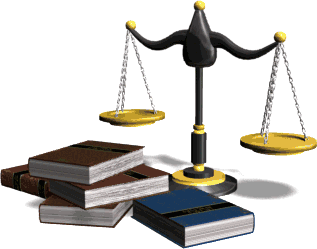 TEAM APPROACH TO TREATMENT WITH REPRESENTATIVES FROM VARIOUS DISCIPLINES PRESENT  IN THE COURTROOM 
STATISTICALLY PROVEN THAT PROBLEM SOLVING COURTS WORK TO SIGNIFICANTLY REDUCE RECIDIVISM

E. BRIEF DISCUSSION ON HOW THESE COURTS OPERATE
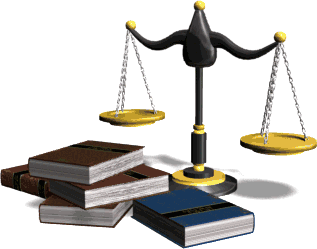 THE END